Office of the Vice Provost for Research (OVPR)
Research Management Meeting
September 21, 2023
Mission: The OVPR strives to encourage, cultivate, and coordinate research & scholarship across Harvard, promoting academic collaboration among its schools, affiliated institutions, and inter-faculty initiatives (Centers, Institutes).
OVPR Portfolio of Activities
University strategic priorities
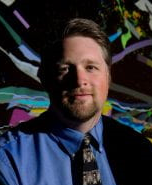 Research data security
Research policies & compliance
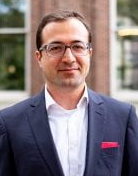 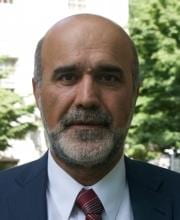 John H. Shaw 
Vice Provost for Research
Ara Tahmassian
Chief Research 
Compliance Officer
Emre Keskin
University Research 
Data Officer
Research funding
Interfaculty initiatives
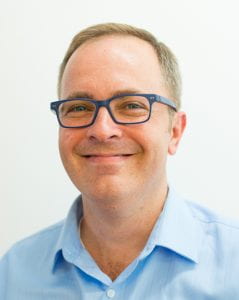 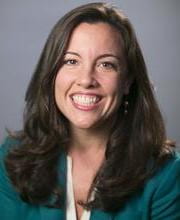 Willy Lensch
Associate Provost 
for Research
Brooke Pulitzer
Snr. Assistant Provost 
for Research
Engages with Office for Sponsored Programs (OSP), Office of  Technology Development (OTD), Alumni Affairs & Development (AAD), Office of General Counsel other Vice Provost functions
Research Development Team
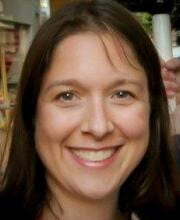 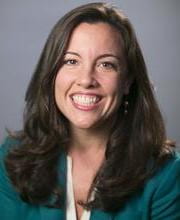 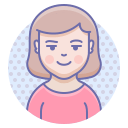 Liza Harsch
Program Manager
for Research Development
Brooke Pulitzer
Snr. Assistant Provost 
for Research
Autumn Bennett
Program Coordinator
for Research Development
LSOs – At a Glance
Overarching goal is to support faculty research, including securing funding, when central/institutional coordination is necessary and/or helpful 

OVPR assumes active role in over 100 LSOs per year, working closely with OSP, school and department administrators, and faculty

OVPR fully manages over 40 Harvard competitions/year
Includes federal funding (e.g., NSF, DOE, NEH) agencies and private sponsors (e.g., Mellon, Carnegie, Blavatnik, Packard)
Some opportunities are anticipated (annual); some are surprises
LSO Process
≥ 4 weeks
≥ 10 days
≥ 4 weeks
≥ 2 weeks
Ideal timelines
Harvard University Funding Portal (HUFP)
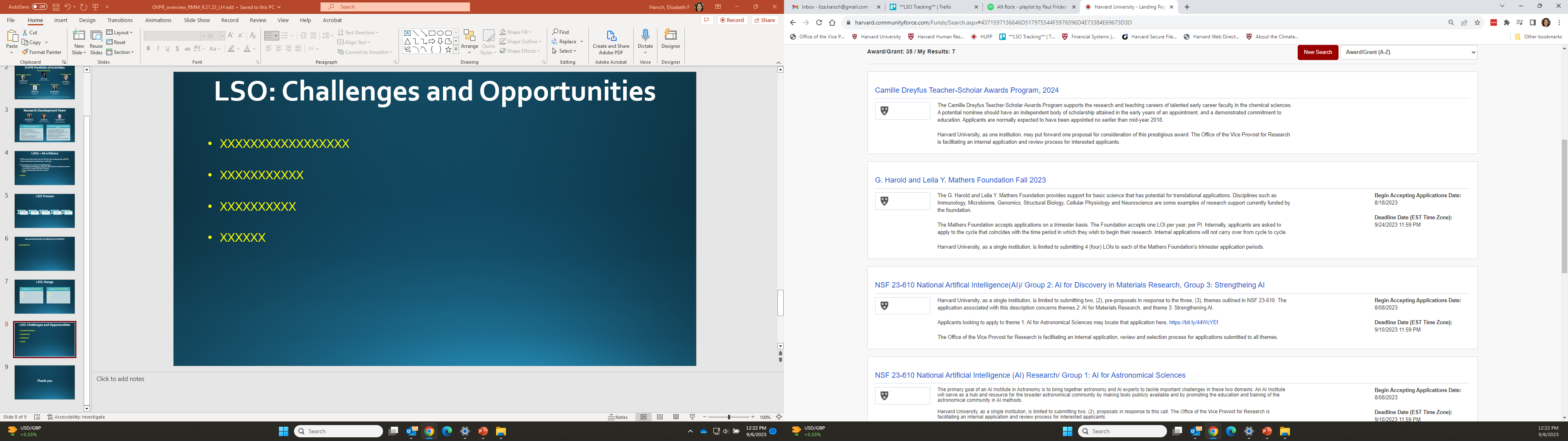 LSO: Range
LSO: Challenges and Opportunities
Nuances in eligibility (UEI numbers; tenure-track discrepancies, etc.) and changes in terms (IP, etc.) = close reading and sponsor back-and-forth

Coordinating differing school-specific processes and communication streams; ensuring appropriate dissemination

Large-scale collaborative proposals, with relatively short timelines

Clarity around nominator roles and redundancies, and on institutional endorsement signatory/attestation process

International/politically-sensitive funding sources
Thank you